Human-in-the-loop
ECE6504
Xiao Lin
Outline
Paper 1: Bird Classification
Paper 2: Object Detection
Paper 3: Co-segmentation
Summary
Visual Recognition with Humans in the Loop
Steve Branson, Catherine Wah, Florian Schroff, Boris Babenko, Peter Welinder, Pietro Perona, Serge Belongie

Part of the Visipedia project
In “Human Computation and Computer Vision” by James Hays, Brown University
Slides from Brian O’Neil
The Dataset: Birds-200
6033 images of 200 species
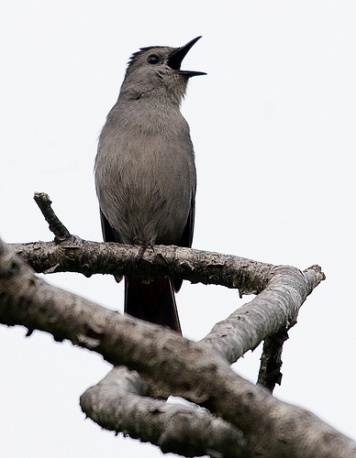 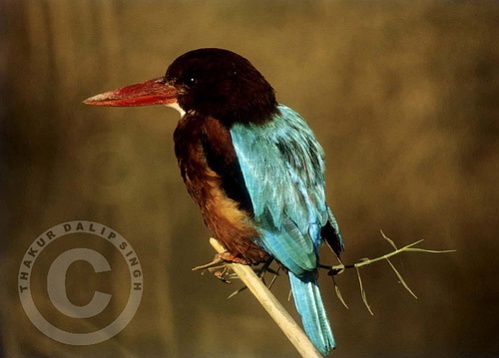 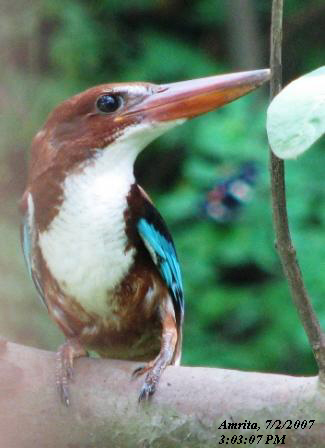 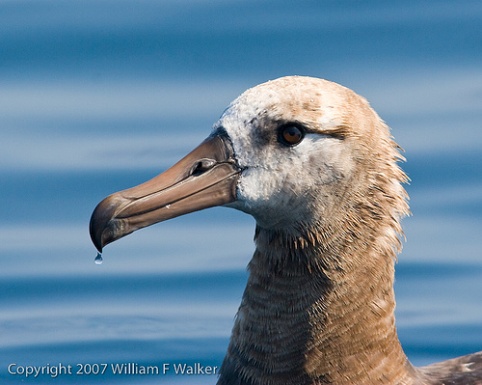 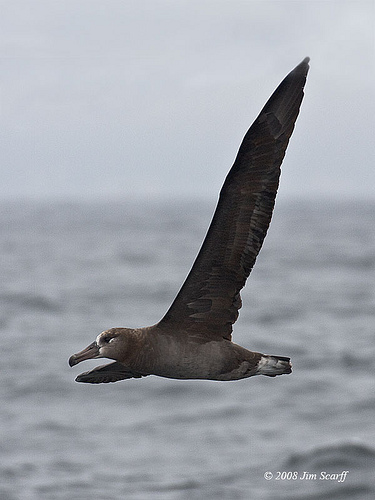 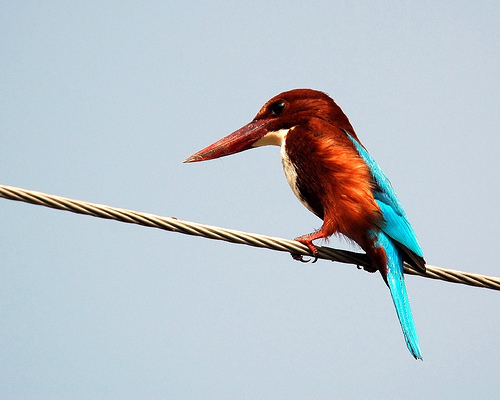 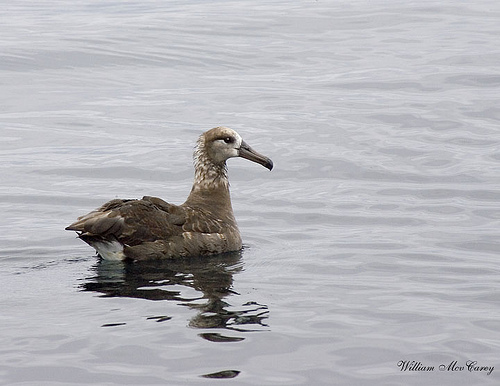 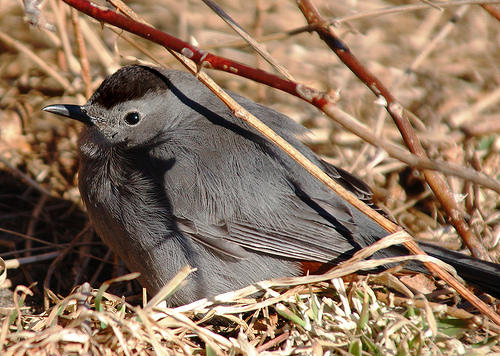 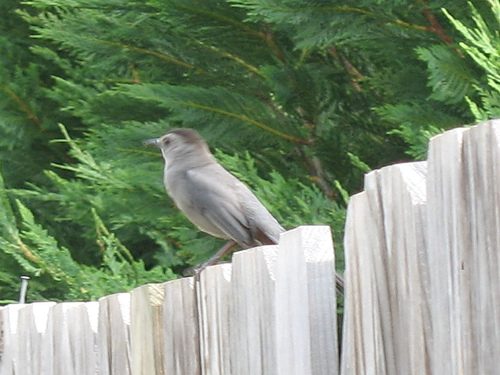 Motivation
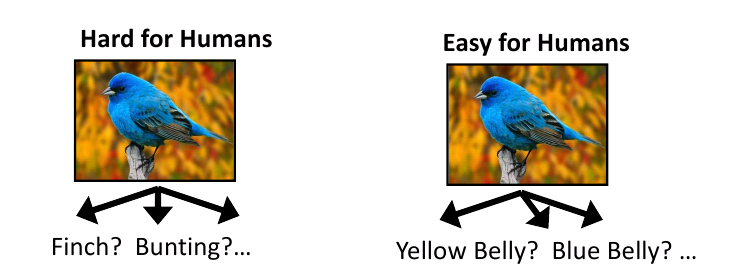 Semantic feature extraction difficult for computers.
Require expertise and memorization
Combine strengths to solve this problem.
Modified by Xiao Lin
[Speaker Notes: Visual recognition approaches typically tackle (A): Fully autonomous recognition on relatively easy datsets.
(B) Is hard for non-expert humans. Also difficult for computers: State of the art 28-45% on fine-scale data.
(C) Human capacity to extract salient visual features is amazing and natural.]
Motivation
Human
Find features
Computer
Ask for features and update class probability
Modified by Xiao Lin
System Overview: 20 Questions
Use computer vision to predict the probabilities of classes as the prior probabilities
Ask the user a series of discriminative visual questions to make the classification.
Steepest descend on entropy
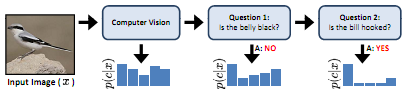 System Overview: 20 Questions
Entropy
 
Measures “uncertainty”
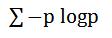 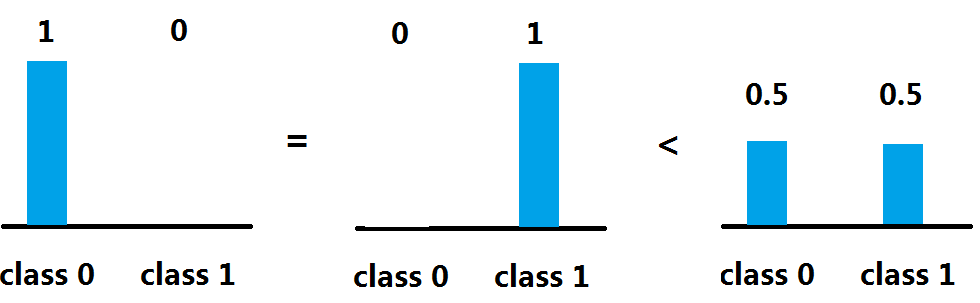 Some definitions:
Set of possible questions
Possible answers to question i
Possible confidence in answer i (Guessing, Probably, Definitely)

User response 
History of user responses at time t
Question selection
Seek the question that gives the maximum information gain (entropy reduction) given the image and the set of previous user responses.
Entropy when response is 
Added to history
Probability of obtaining
Response ui given the image
And response history
Entropy before response is added.
where
Incorporating vision
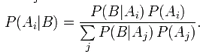 Bayes Rule
A visual recognition algorithm outputs a probability distribution across all classes that is used as the prior.
A posterior probability is then computed based on the probability of obtaining a particular response history given each class.
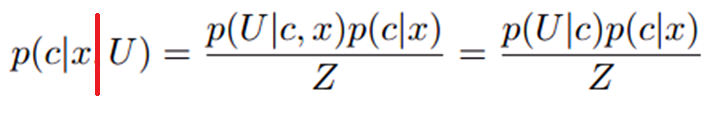 Modeling user responses
Assume that the questions are answered independently.
Required for posterior computation
Required for information gain
computation
Implementation
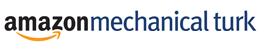 Assembled 25 visual questions encompassing 288 visual attributes extracted from www.whatbird.com
Mechanical Turk users asked to answer questions and provide confidence scores.
Down weight “guessing”
User Responses.
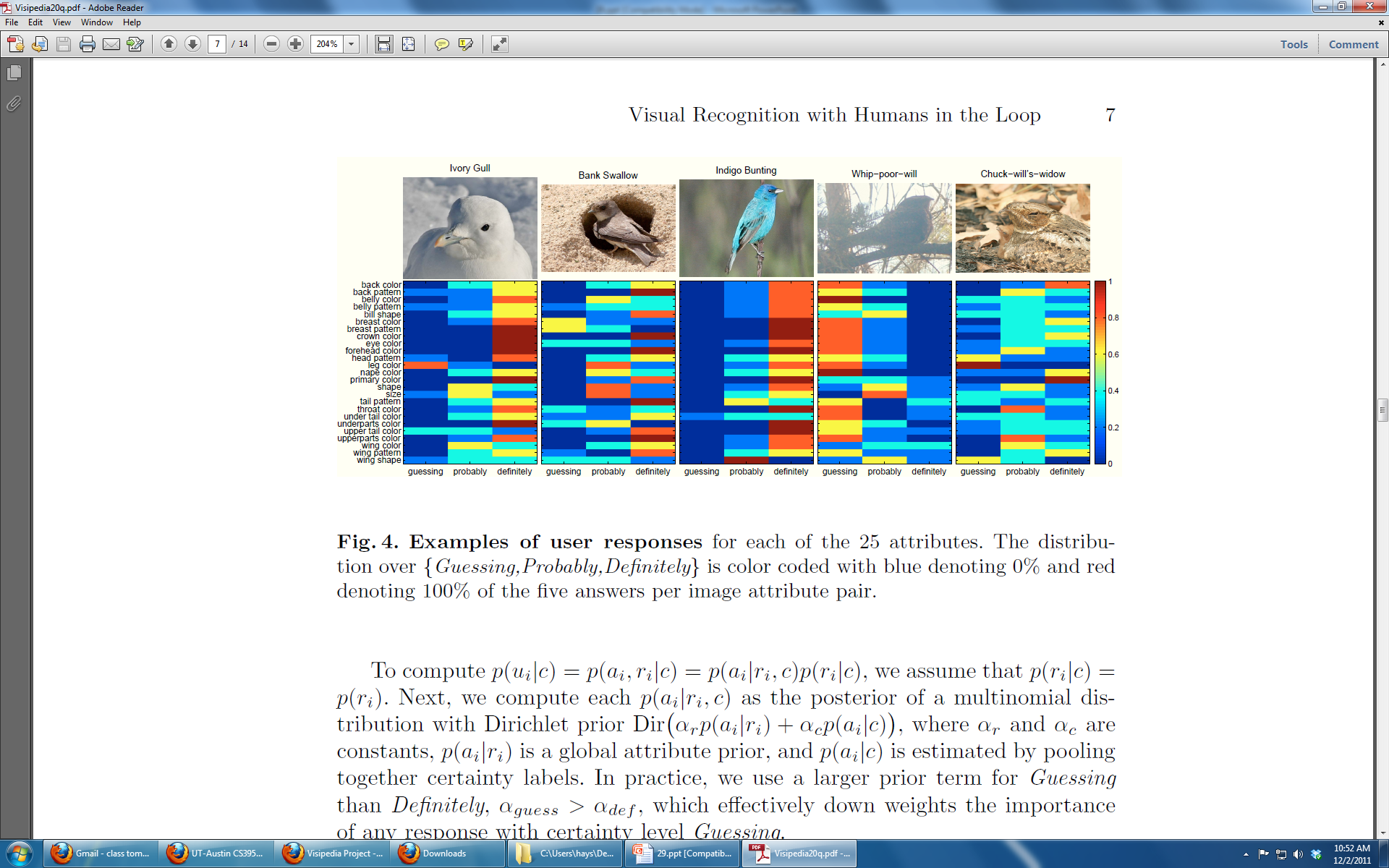 Visual recognition
Any vision system that can output a probability distribution across classes will work.
Authors used Andrea Vedaldis’s code.
Color/gray SIFT
VQ geometric blur
1 v All SVM
Authors added full image color histograms and VQ color histograms
Results
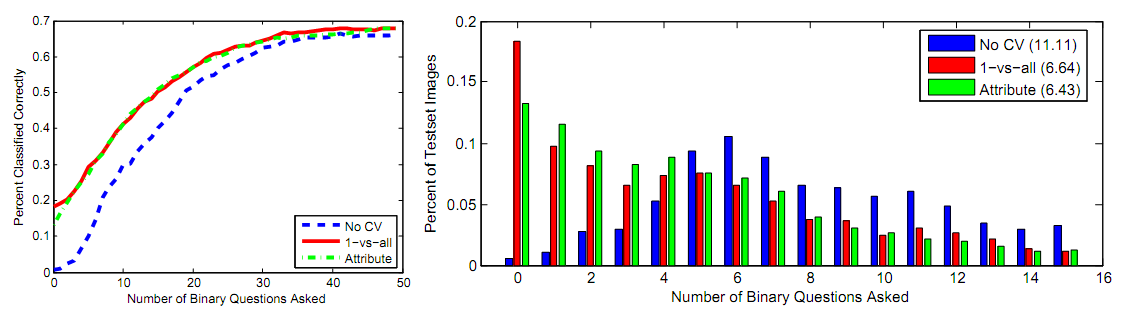 Average number of questions to make ID reduced from 11.11 to 6.43
Method allows CV to handle the easy cases, consulting with users only on the more difficult cases.
Key Observations
Visual recognition reduces labor over a pure “20 Q” approach.
Visual recognition improves performance over a pure “20 Q” approach. (69% vs 66%)
User input dramatically improves recognition results. (66% vs 19%)
Outline
Paper 1: Bird Classification
Paper 2: Object Detection
Paper 3: Co-segmentation
Summary
Large-Scale Live Active Learning:Training Object Detectors with Crawled Data and Crowds
Sudheendra Vijayanarasimhan, Kristen Grauman
University of Texas at Austin
http://vision.cs.utexas.edu/projects/livelearning/
4/10/2013
ECE6504 Action Recognition Xiao Lin
19
Motivation
Goal
Object detection

Approach: Live learning
Jump out of the sandbox datasets
Tune classifiers “automatically”
Motivation
System Overview
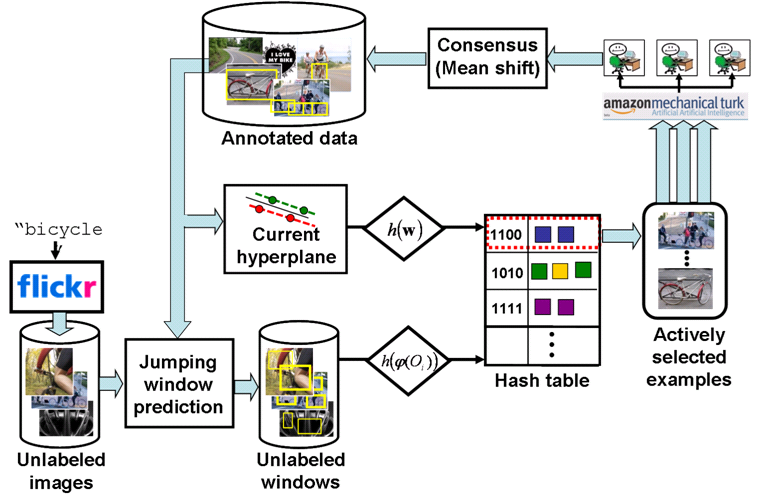 System Overview
Linear Classification: fast
Jumping Window Prediction: less windows
Hashing: accelerate candidate selection
Annotation Collection
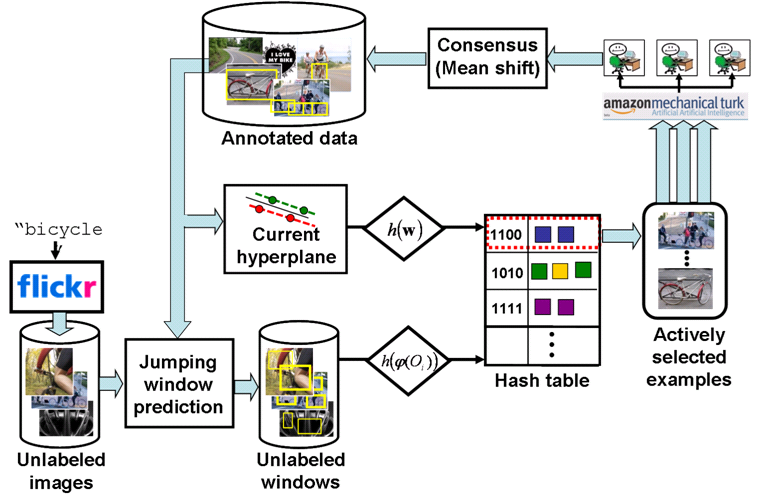 System Overview
Fast!
The system need to work with humans closely
A naïve approach
Kernel-based classification: Very slow for training/candidate selection
Dense sampling of windows: 3M images x700k windows/imageComplete nearest neighbor: 3M images x700k windows/image
System Overview
Linear Classification: fast
Jumping Window Prediction: less windows
Hashing: accelerate candidate selection
Annotation Collection
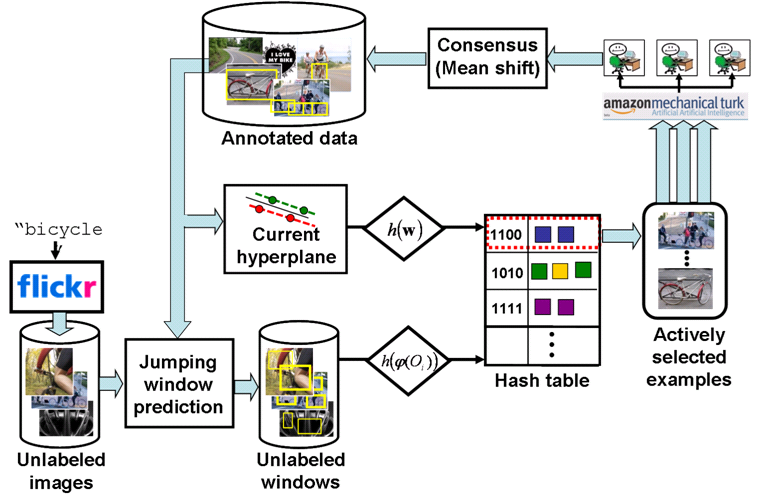 Linear Classification
Part-based model
Dense multi-scale SIFT
Sparse max pooling
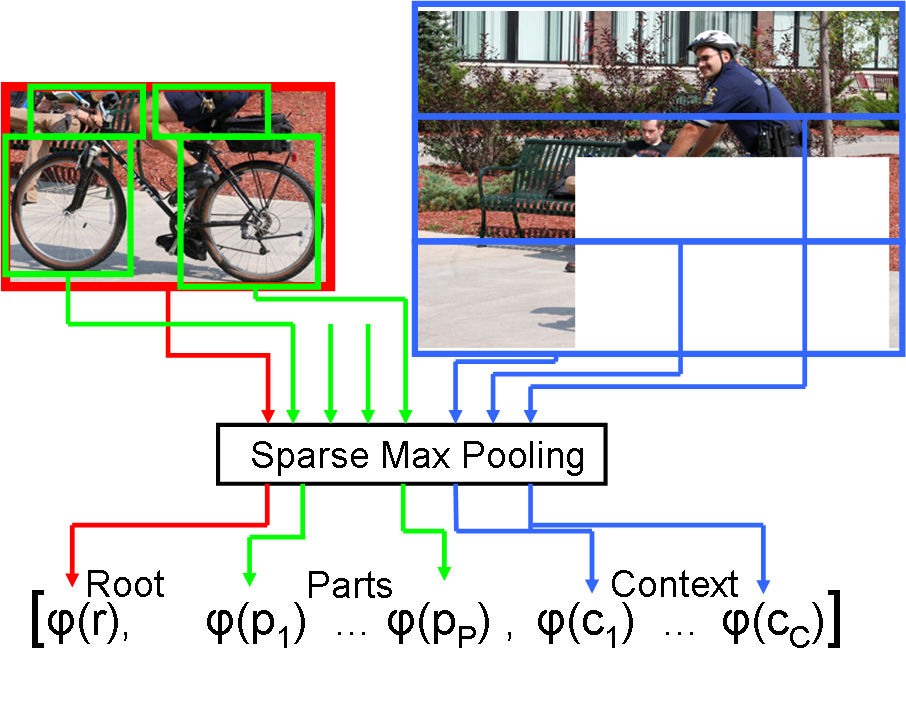 Linear Classification
For each box
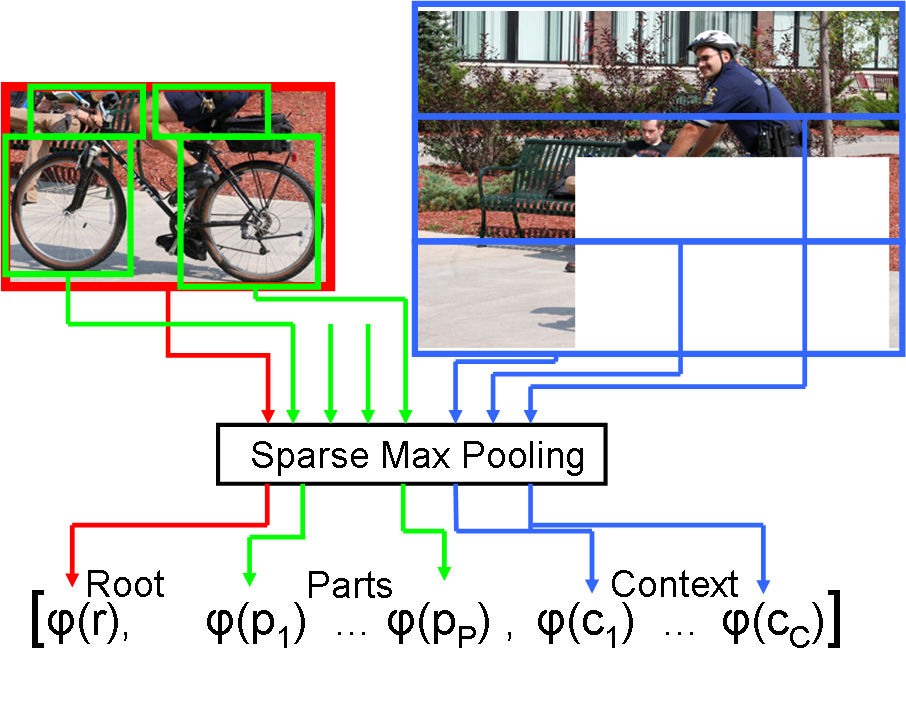 Jumping Window Prediction
(v, g, W)
Higher priority for (v, g) pairs that often show up
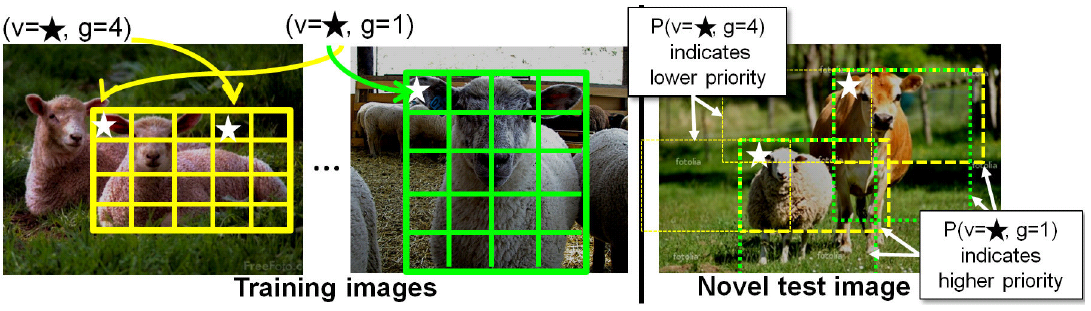 Hashing
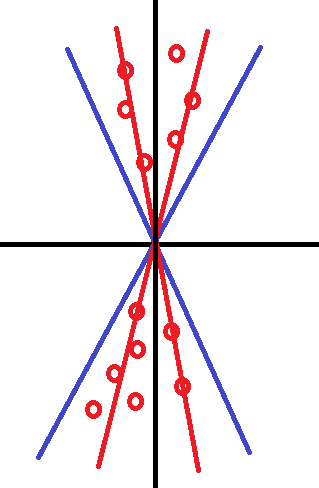 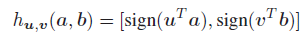 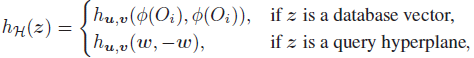 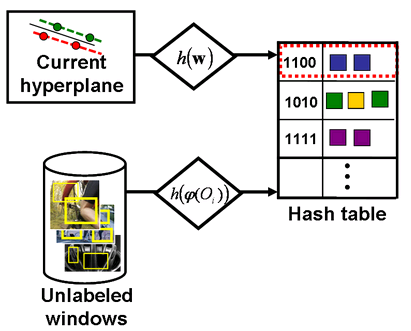 Hashing
Find the nearest window to the hyperplane
Issue request for top T images
Less than 0.1% of the total examples
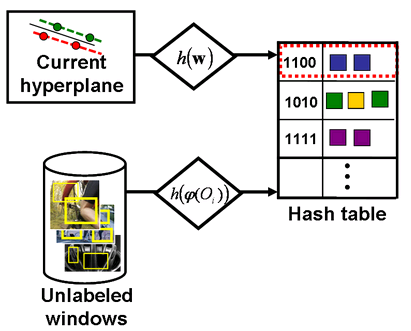 Annotation Collection
Normal, truncated, unusual or not present
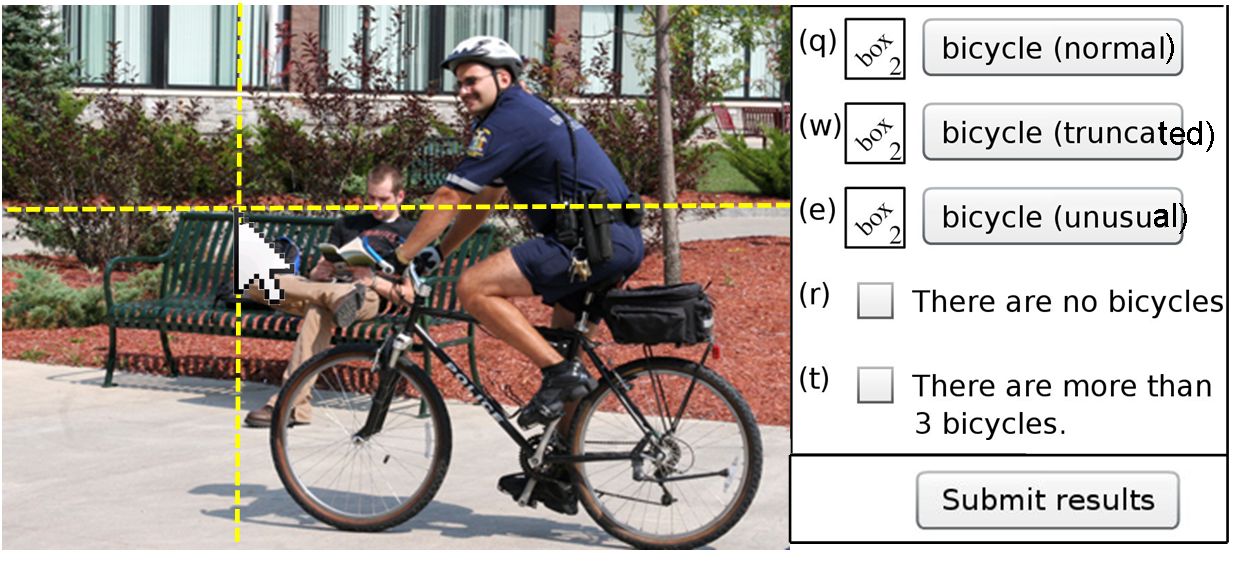 Annotation Collection
10 requests per image
Mean shift clustering
Clusters with more than half of annotators
Largest mean overlap
Results
Detector
PASCAL VOC 2007
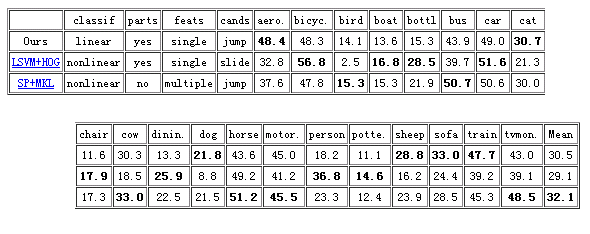 Results
Active vs. Passive learning
Active>Passive
Save on number of windows
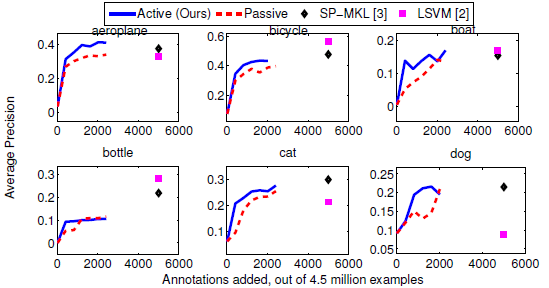 Results
Live learning
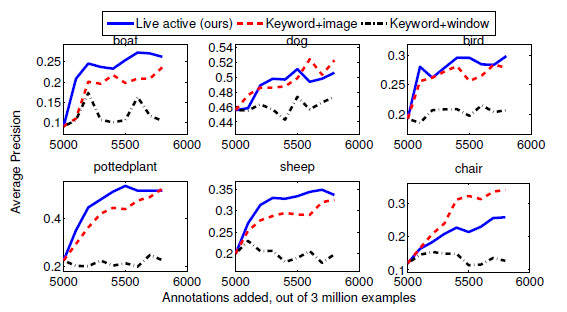 Outline
Paper 1: Bird Classification
Paper 2: Object Detection
Paper 3: Co-segmentation
Summary
iCoseg: Interactive Co-segmentation with Intelligent Scribble Guidance
Dhruv Batra1, Adarsh Kowdle2, Devi Parikh3, 
Jiebo Luo4, Tsuhan Chen2

Carnegie Mellon Univerity1, Cornell University2 ,Toyota Technological Institute at Chicago (TTIC)3, Eastman Kodak Company4
4/10/2013
ECE6504 Action Recognition Xiao Lin
37
Motivation
Background/Foreground Interactive segmentation
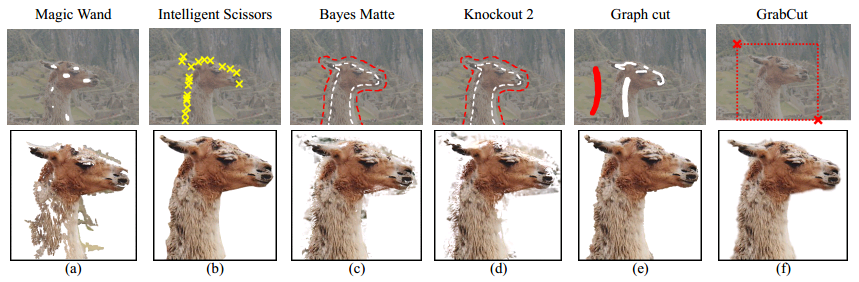 Rother, Carsten, Vladimir Kolmogorov, and Andrew Blake. "Grabcut: Interactive foreground extraction using iterated graph cuts." ACM Transactions on Graphics (TOG). Vol. 23. No. 3. ACM, 2004.
Motivation
Scribble-based co-segmentation
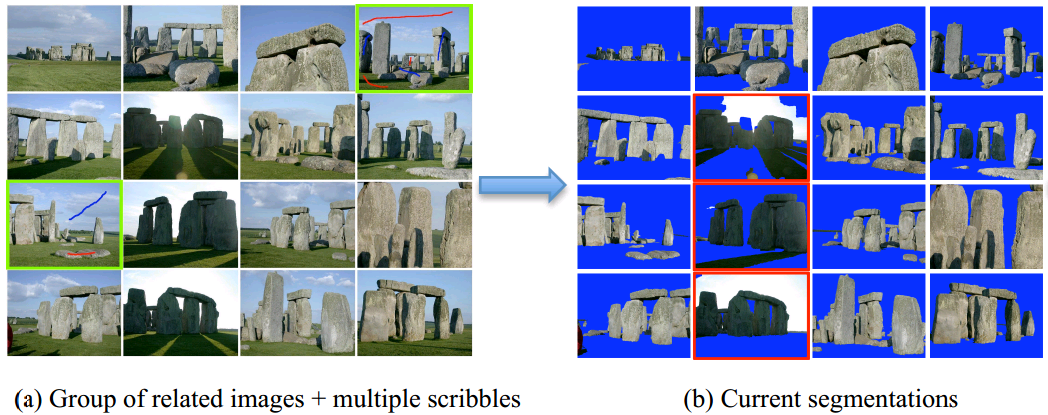 Motivation
Scribble guidance
Too many images!
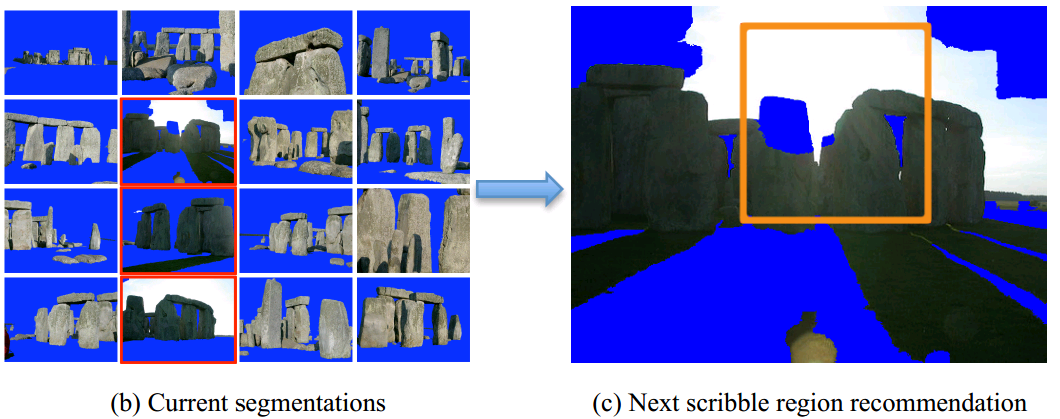 System Overview
Energy Model
Unary term
Foreground/background likelihood
Learn GMMf, GMMb
Pairwise Term
Smoothness
 
Learn Dij (Batra et. al. 2008)
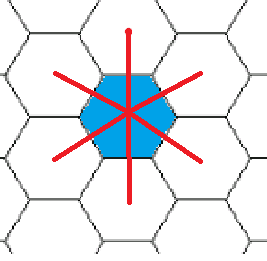 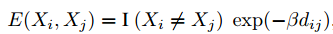 D. Batra, R. Sukthankar, and T. Chen. Semi-supervised clustering
via learnt codeword distances. In BMVC, 2008.
Recommendation Cues
Single Image
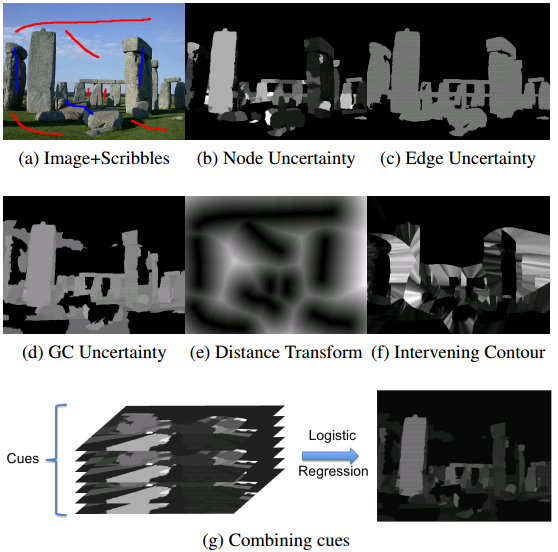 Recommendation Cues
Image-level cues
Segment size: Pforeground, Pbackground
Codeword distribution over images: Diversity of superpixels
iCoseg Dataset
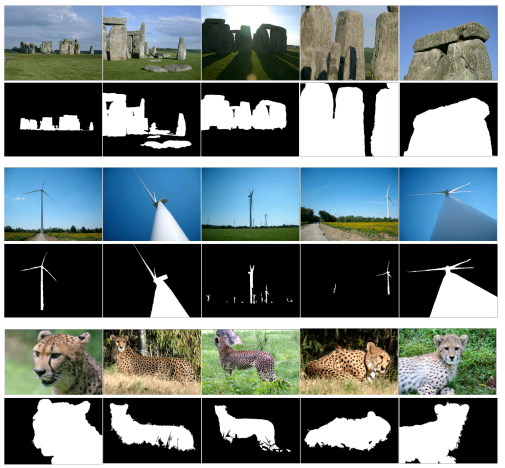 Experiments
Simulated scribbles
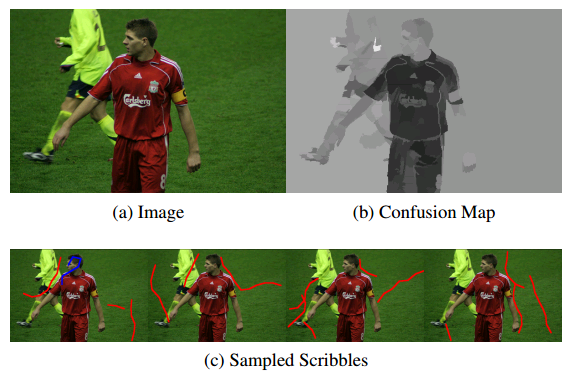 Experiments
User study
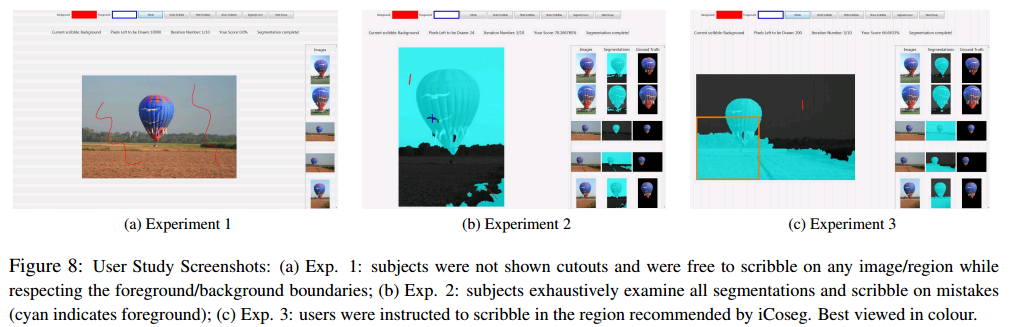 Experiments
User study
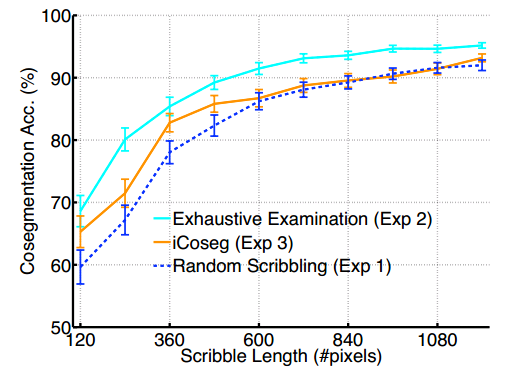 Experiments
User study
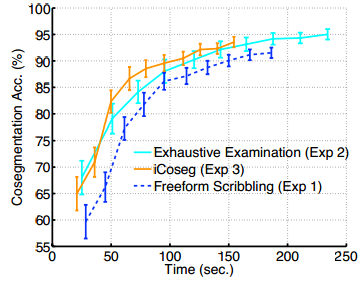 Dhruv Batra, Adarsh Kowdle, Devi Parikh, Jeibo Luo and Tsuhan Chen. "Interactively Co-segmentating Topically Related Images with Intelligent Scribble Guidance", International Journal of Computer Vision (IJCV)
Outline
Paper 1: Bird Classification
Paper 2: Object Detection
Paper 3: Co-segmentation
Summary
Summary
Experiments
Interactive segmentation
20Q